Satsningar på äldre i uppdraget för vårdcentral med fokus på läkarmedverkan i kommunal hälso- och sjukvård
Koncernkontoret, enhet primärvård och fördjupad uppföljning
[Speaker Notes: Vi ser gärna att vi har dialog i slutet och får era tankar om detta.]
Politisk satsning på vårdcentralernas läkarmedverkan i kommunal hälso- och sjukvård
”Pandemin har tydliggjort hur viktig vården är för de äldre, särskilt för dem som bor på äldreboenden i kommunerna eller har kommunal hemtjänst. Därför införs: Ökad ersättning för de äldsta patienterna. Ökad ersättning för läkarmedverkan i kommunala boenden. Ökad ersättning för medicinskt rådgivningsansvar till kommunala boenden.”
2022-02-21
[Speaker Notes: Taget ur pressmeddelande 21 september när regionstyrelsen fattade beslut om Krav- och kvalitetsböcker för 2022-2023]
Förändring av grundersättning
160 miljoner kronor har förts in som nya satsningar i grundersättningen, riktat mot äldre 
Utöver det har även särskilda ersättningar ökat för målgruppen
[Speaker Notes: För att tydligt satsa på de äldre så har viktlistan gjorts om så att ersättningen ökat betydligt för de äldsta patienterna, inkl mobil hemsjukvårdsläkare
160 miljoner kronor har förts in som nya satsningar i kapitationen, riktat mot äldre
Utöver det har även särskilda ersättningar ökat för målgruppen]
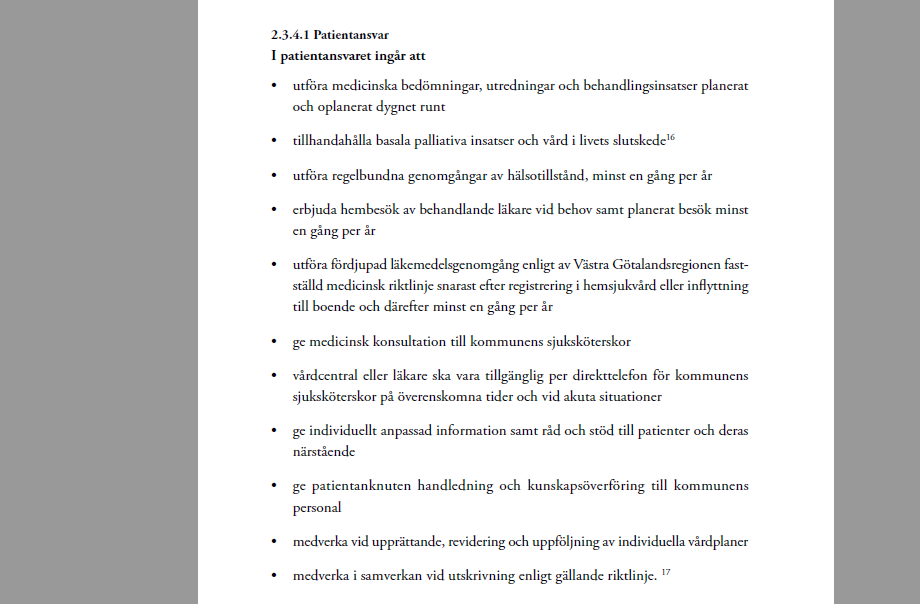 Patientansvar- det största uppdraget
Innefattar alla patienter i kommunal hälso- och sjukvård
Inbegriper planerade och akuta insatser för patient och stöd i patientärende till kommunens personal
2022-02-21
[Speaker Notes: De 160 miljonerna är i stort tänkt att stärka detta ansvar.]
Särskilda ersättningar
Det har även tillförts medel till vissa specifika uppdrag, utöver höjd grundersättning för patientansvaret:
Läkarmedverkan på kommunal boendeenhet
Medicinskt rådgivningsansvar på kommunal enhet
Höjd ersättning läkarmedverkan korttidsboende
2022-02-21
[Speaker Notes: Det har förutom den stärkta grunderasättningen på 160 miljoner förts till medel i form av nya och stärkta styckesersättningar på vissa uppdrag isom vårdcentralerna utför mot den kommunala hälso- och sjukvården]
Läkarmedverkan på kommunal boendeenhet (ny)
Sammanslaget patientansvar och medicinskt rådgivningsansvar på kommunal boendeenhet
När en person flyttar in erbjuds den, med respekt för det fria vårdvalet, att lista sig på den vårdcentral som har ansvaret 
planerad läkarmedverkan minst en gång i veckan på särskilda boenden för äldre, om inget annat är överenskommet. 
planerad läkarmedverkan på boenden för personer med funktionsnedsättning kontinuerligt.
bemanna och avsätta tid för konsultation och läkarbesök på boendet när invånarens tillstånd kräver det eller då det kan antas förhindra en för invånaren onödig sjukhusvistelse
Ersätts med per plats och år
2022-02-21
[Speaker Notes: Förenkla modellen]
Medicinskt rådgivningsansvar på kommunal enhet
Ansvara för råd och stöd till personal i övergripande hälso- och sjukvårdsfrågor
Medverka i att ta fram gemensamma riktlinjer och rutiner samt vara behjälplig i uppföljning av avvikelser
Bistå ledningen för den kommunala verksamheten i planering av verksamheten
Ta emot kasserade läkemedel från kommunalt akutläkemedelsförråd
Ersätts via utökad ersättning per plats och år
Ersättningen går även ut för fler verksamheter än tidigare; bostäder med särskild service, daglig verksamhet och mot de kommunala enheter som arbetar med hemsjukvård i ordinärt boende
2022-02-21
[Speaker Notes: Tidigare kallat samordningsansvar
Vad förväntas av vårdcentralerna kopplat mot kommunen och hemsjukvård i ordinärt boende, Innehåller inget patientansvar]
Stärkt uppdrag läkarmedverkan i kommunal hälso- och sjukvård – höjd ersättning, nytt uppdrag läkarmedverkan på kommunal boendeenhet och nytt begrepp medicinskt rådgivningsansvar på kommunal enhet
[Speaker Notes: Ett nytt begrepp ”Läkarmedverkan på kommunala boendeenheter” förs in. Det innebär att en vårdcentral både har patientansvar och det medicinskt rådgivningsansvar på särskilda boenden, inklusive korttidsboende, samt i bostäder med särskild service. När en person flyttar in på ett boende erbjuds den, med respekt för det fria vårdvalet, att lista sig på den vårdcentral som har ansvaret. Fördelningen av ansvaret sker i överenskommelse i närområdesplanen i första hand och i andra hand utifrån närhetsprincip. Uppdraget läkarmedverkan på kommunala boendeenheter innebär planerad läkarmedverkan en gång i veckan på boenden för äldre, planerad läkarmedverkan kontinuerligt på boenden för personer med funktionsnedsättning. Ansvarig vårdcentral ska bemanna och avsätta tid för konsultation och läkarbesök på boendet också när det behövs och för att förhindra onödig sjukhusvistelse. 

Behandlingsansvar på korttidsboende, där förtydligas att om en enhet har behandlingsansvaret på ett korttidsboende så har de även det medicinska rådgivningsansvaret. Ett förtydligande införs om att vid förskrivning av hjälpmedel och läkemedelsnära produkter ansvarar den vårdcentral där patienten är listad för detta, även under vistelse på korttidsboende. Ersättningen för behandlingsansvar på korttidsboende höjs till 15 000 kr per plats och år. 


Daglig verksamhet
Enligt 9 § 10 LSS

Vilka boendeformer finns som behöver tillstånd från IVO https://www.ivo.se/tillstand/sol-och-lss-tillstand/ 
Bostad med särskild service för vuxna
Bostad med särskild service för barn och unga
Enligt 9 § 8 LSS

Bostad med särskild service för personer med funktionsnedsättning
Enligt 7 kap. 1 § 2 SoL

Särskild boendeform för äldreEnligt 7 kap. 1 § 2 SoL

Korttidsvistelse utanför det egna hemmet
Enligt 9 § 6 LSS

Biståndsbedömt trygghetsboende
Enligt 7 kap. 1 § 2 SoL

Hem för viss annan heldygnsvård ("korttidsboende")
Enligt 7 kap. 1 § 3  SoL]
Särskild ersättning läkarmedverkan i kommunal hälso- och sjukvård (utöver primärvårdspeng)
[Speaker Notes: Särskild ersättning för åtaganden i närområdesansvaret förändras i linje med förändringarna utifrån det stärkta uppdrag läkarmedverkan i kommunal hälso- och sjukvård. Nivåerna höjs och det tillkommer en ersättning för att stödja arbetet med läkarmedverkan på kommunal boendeenhet.
Generell satsning mot de äldre genom en förstärkning i budget om 90 miljoner (plus att 70 miljoner mobil hemsjukvårdsläkare) viktas in i riktad

Samordningsansvar/Medicinskt rådgivningsansvar förstärkt budget 7 miljoner (från 1164/plats till 1 500/plats) och utökning av målgrupp (boster med särskild service, hemsjukvård i ordinärt boende och daglig verksamhet)
Läkarmedverkan kommunal boendeenhet – ny ersättning förstärkt budget 30 miljoner
Behandlingsansvar på korttidsboende – förstärkt budget 8 milj (från 8 000 kr/plats)]
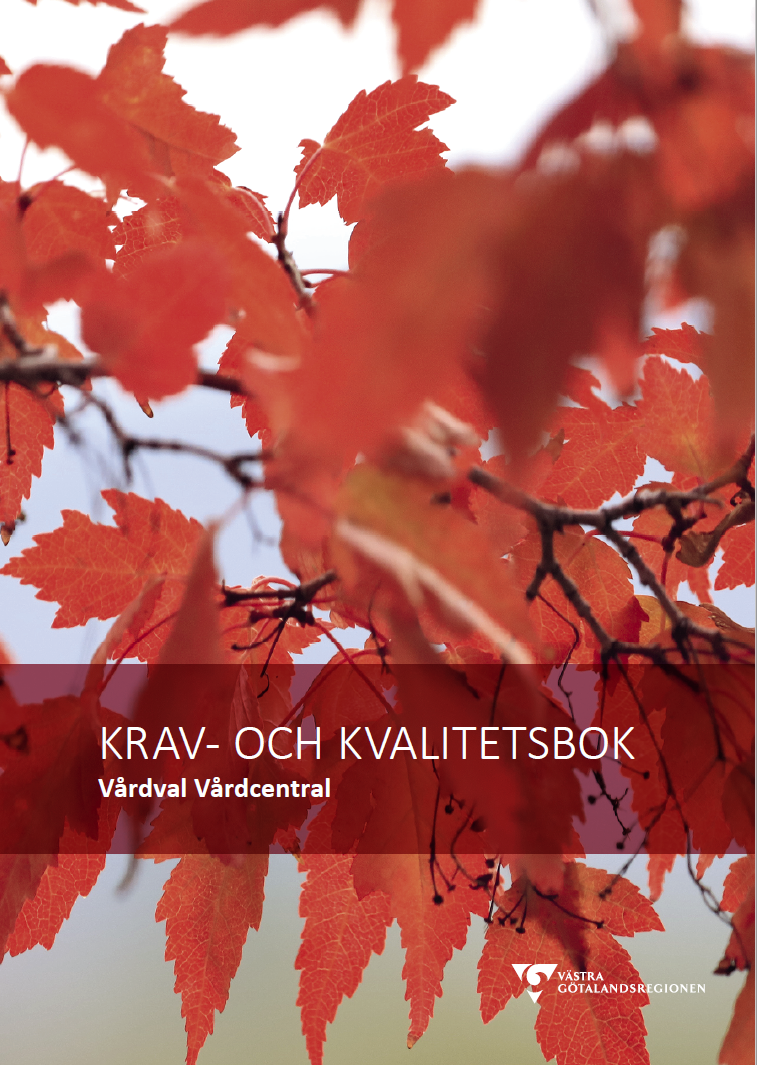 Klicka här
Klicka här
På vårdgivarwebben finns information om krav- och kvalitetsböckerna med tillhörande underlag.
Genom att klicka på bild för respektive krav och kvalitetsbok kommer du direkt till förfrågningsunderlaget för 2022-2023
På vårdgivarwebben finns också en sammanställning av förändringarna samt fördjupning under frågor och svar
Rehab
Vårdcentral
[Speaker Notes: Fullständiga handlingar finns publicerade på Västra Götalandsregionens hemsida får vårdgivare, Vårdgivarwebben. Här länkar vi direkt till de båda förfrågningsunderlagen. Vi har även länkat till de sammanställningar som finns som tydligt punktar samtliga förändringar i de båda vårdvalens Krav- och kvalitetsböcker.]